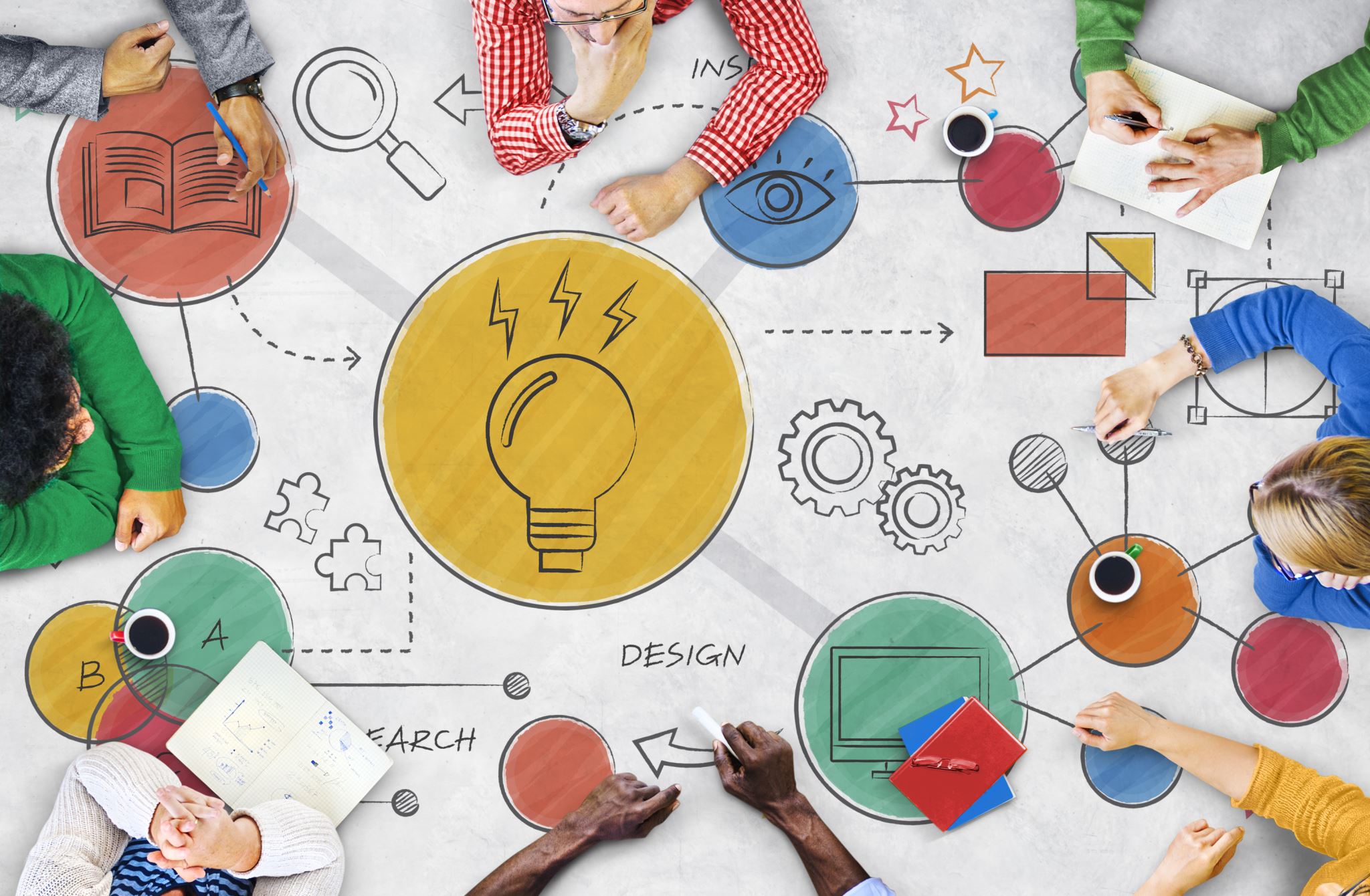 Technical Qualification Program Overview
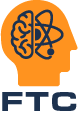 2024 Accelerator Safety Conference
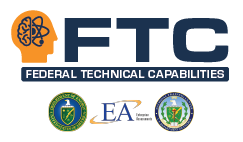 TQP Origin
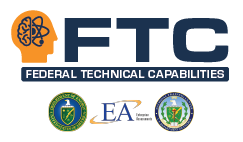 FTCP/TQP Applicability
FTCP/TQP Structure
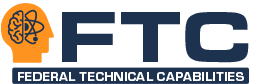 Qualification Standards
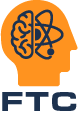 Accelerator Safety FAQS
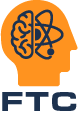 Sample competencies and MPAs from Accelerator Safety FAQS (draft)
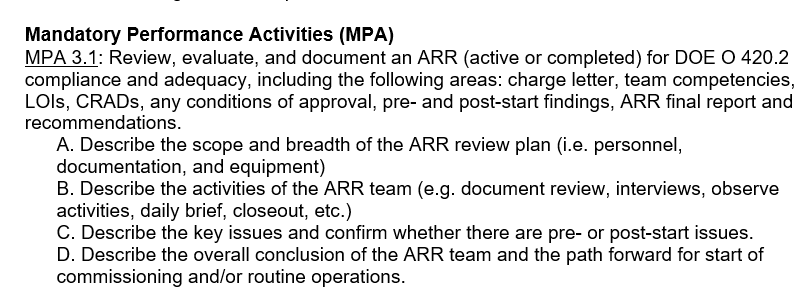 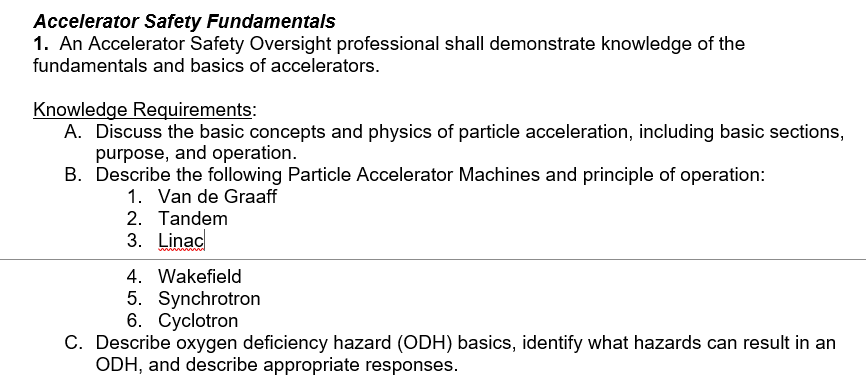 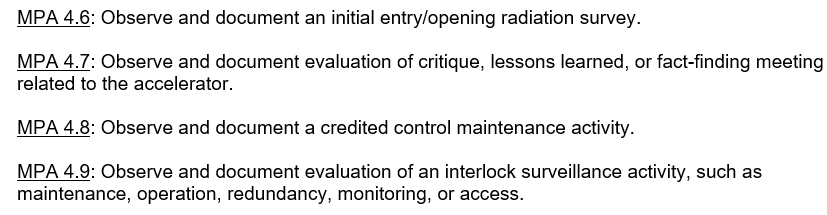 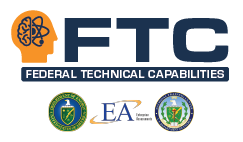 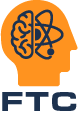 Impact of Accelerator Safety FAQS
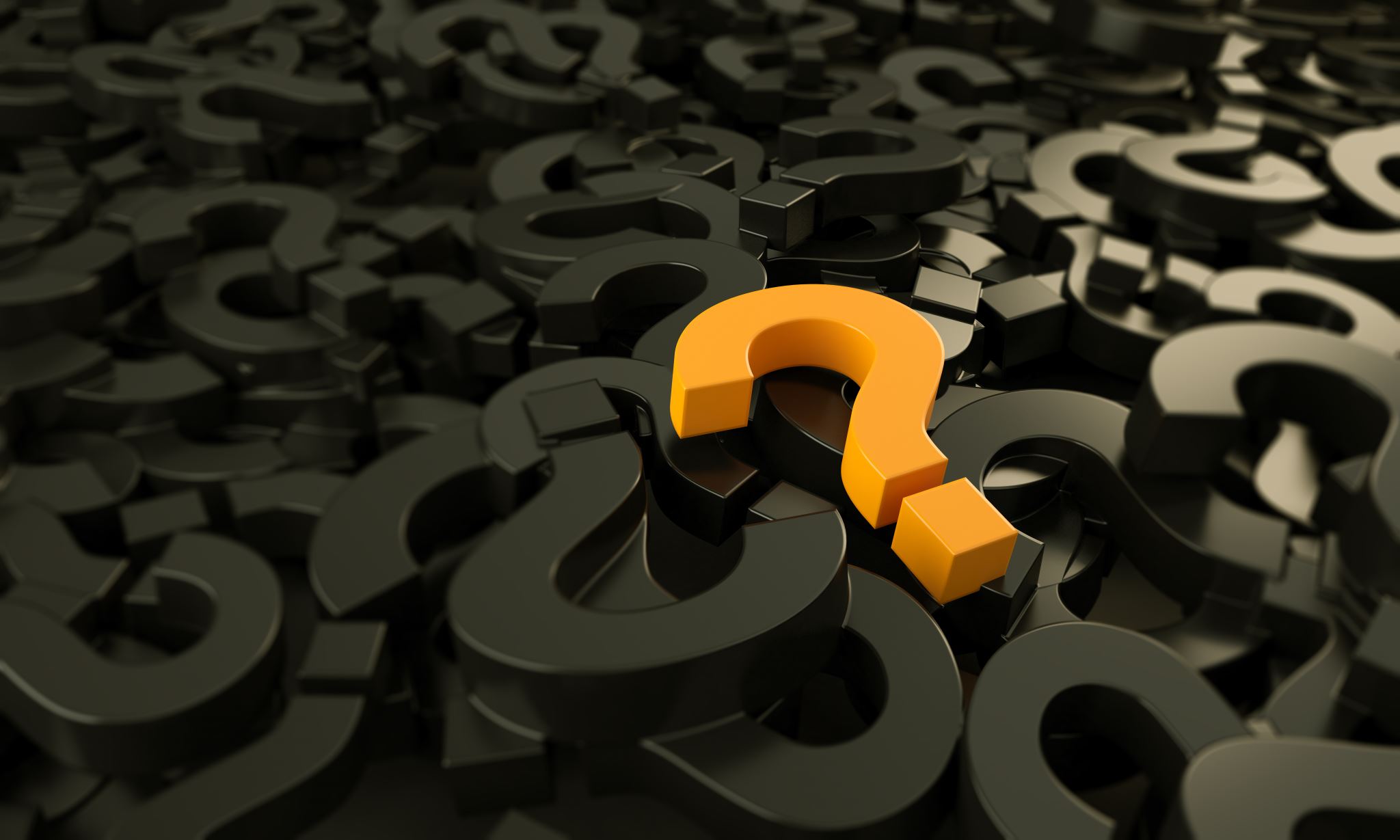 Questions?